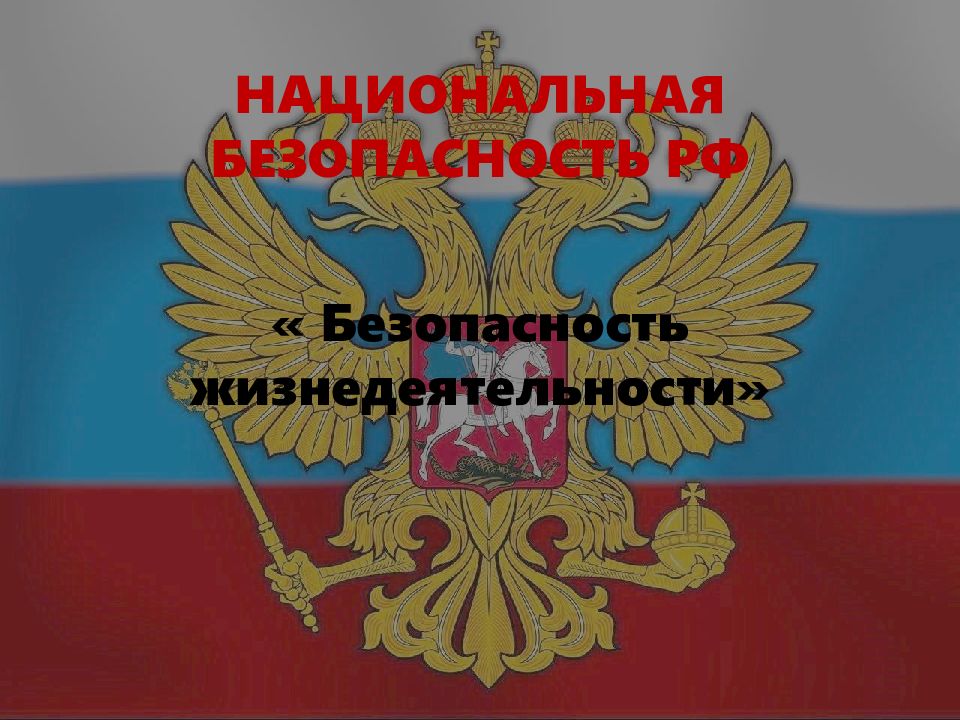 Раздел: «Национальная безопасность и оборона государства»


ТЕМА УРОКА: 
«Назначение, боевые свойства, общее устройство автомата
     Калашникова. Порядок неполной разборки и сборки автомата»
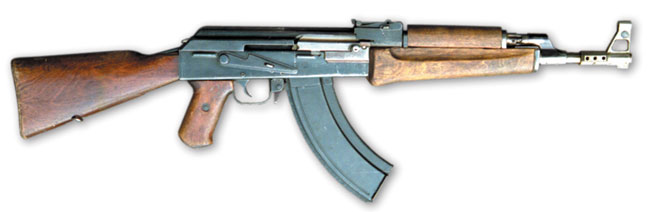 «Я создавал оружие для защиты отеческих границ. 
Это не моя вина, что иногда оружие используется там, где не должно использоваться. 
Это вина политиков»
М.Т. Калашников
Тема занятия: 
«Назначение, боевые свойства, общее устройство автомата
     Калашникова. Порядок неполной разборки и сборки автомата»

Цели занятия: 
1.Познакомить с устройством автомата Калашникова и с биографией его создателя.
2. Выработать первоначальные  умения и навыки при обращении с оружием.
Задачи занятия: 
1. Познакомиться с историей создания автомата Калашникова.
2.  Назначение, боевые свойства, общее устройство автомата 
3. Принцип действия автомата Калашникова.
4. Порядок неполной разборки и сборки после неполной разборки АКМ.
Калашников Михаил Тимофеевич
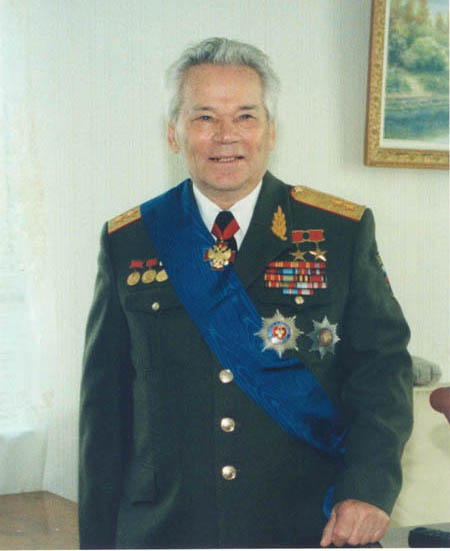 Выдающийся конструктор стрелкового оружия в СССР и России, доктор технических наук, генерал-лейтенант, дважды Герой Социалистического Труда, лауреат Сталинской и Ленинской премий, Герой Российской Федерации, кавалер ордена Святого Андрея Первозванного, член Союза писателей России. Член КПСС с 1952 года, депутат Верховного совета СССР (1950—1954). 
Михаил Тимофеевич Калашников является единственным человеком, удостоенным звания Героя России и дважды звания Героя Социалистического Труда одновременно.
Модели автомата Калашникова
АК-47
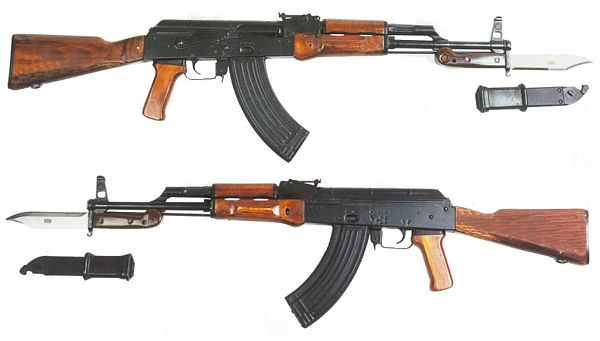 АКМ
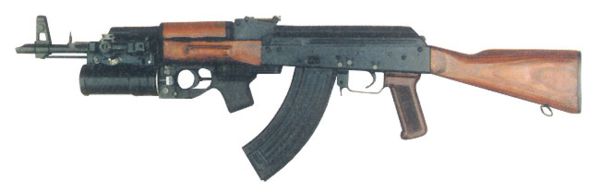 АКМС
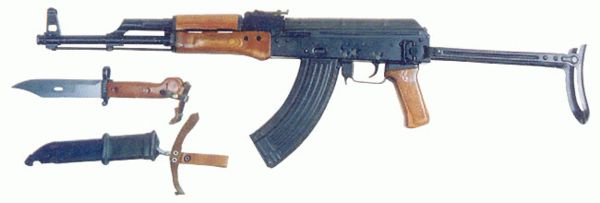 АКС-74
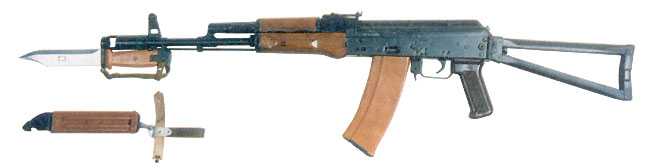 АК-74
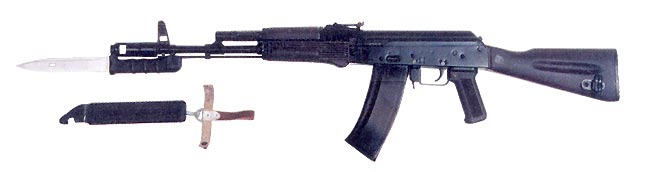 АКСУ
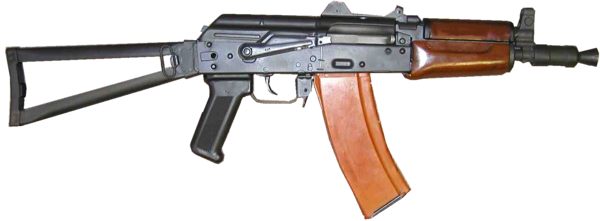 АКС-74 УБ
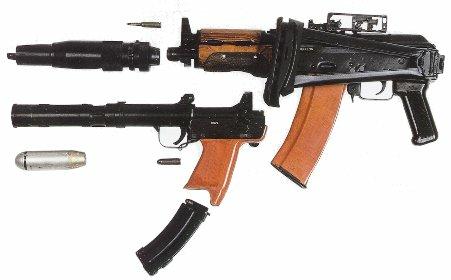 АК серии 100
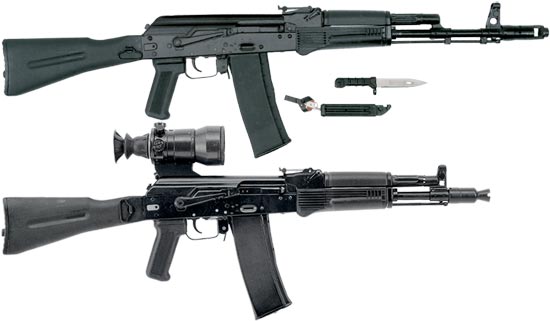 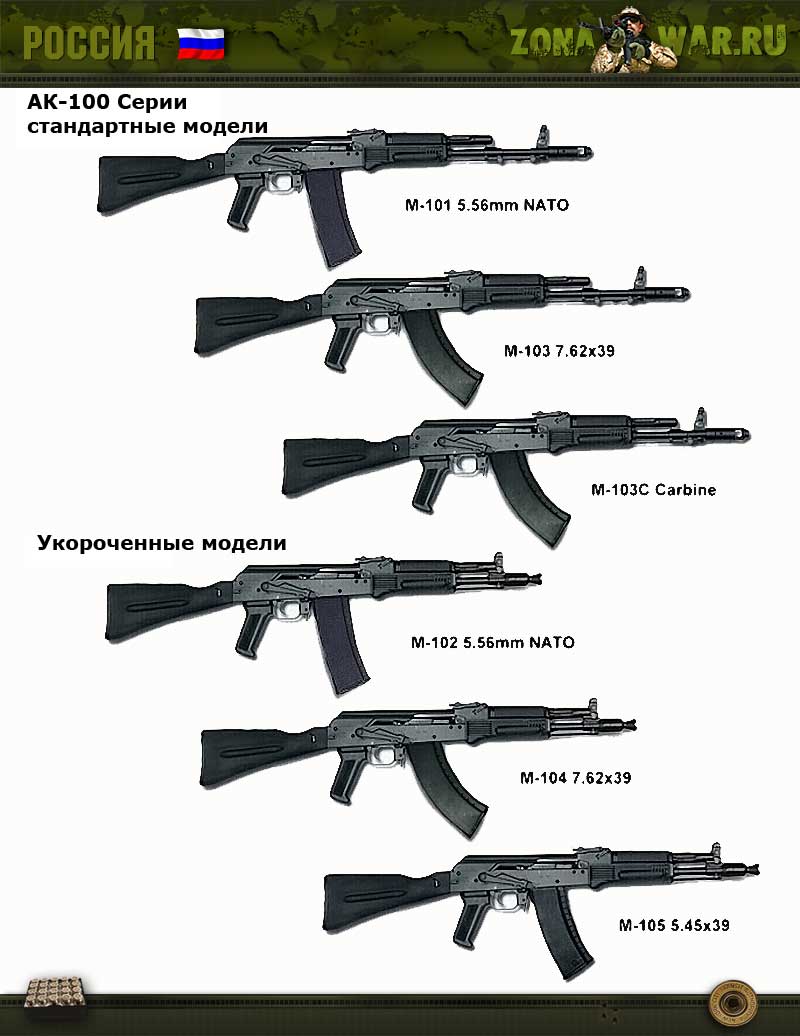 Меры безопасности при обращении с оружием:
Категорически запрещается:
нарушать правила обращения с оружием;
допускать лиц, не имеющих  твёрдых практических навыков обращения с оружием при стрельбе;
прицеливаться и направлять оружие на людей, а также в любые стороны независимо от того, заряжено оружие или нет;
разбирать, ударять, ронять патроны, трогать капсюль;
брать, трогать оружие на огневом рубеже или подходить к нему без разрешения руководителя стрельбы на участке;
оставлять оружие без присмотра и передавать его другим лицам без разрешения руководителя стрельбы на участке;
заряжать оружие до команды руководителя стрельбы;
производить стрельбу из неисправного оружия;
вести огонь за пределы указанного для стрельбы направления или по укрытию, на котором поднят красный флаг;
продолжать стрельбу после сигнала «Отбой!» и после подъема белого флага на укрытии;
стрелять в тире одновременно из разных видов оружия;
выносить заряженное оружие с огневого рубежа;
от сигнала «Отбой» до сигнала «Огонь» кому бы то ни было находиться на огневом рубеже.
Назначение и боевые свойства автомата Калашникова

Автомат Калашникова является основным видом автоматического стрелкового оружия в Вооруженных силах РФ. Он прост по устройству и имеет высокие боевые и эксплуатационные качества.  Автомат Калашникова является индивидуальным оружием и предназначен для уничтожения живой силы противника. 
В рукопашном бою к автомату присоединяется штык-нож. Для стрельбы из автомата в основном применяются патроны: 7,62 и  5,45 мм. с обыкновенными, трассирующими и бронебойно-зажигательными пулями.
Из автомата можно вести как автоматический огонь, так и одиночный огонь (стрельбу одиночными выстрелами). Основным является автоматический огонь.
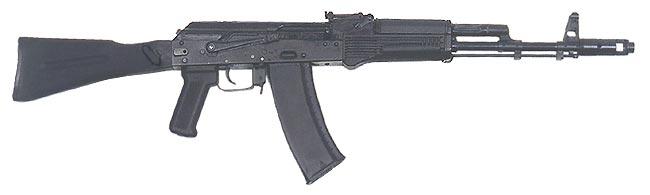 ТТХ и боевые свойства:  АКМ и  АК 74
Основные части и механизмы АКМ
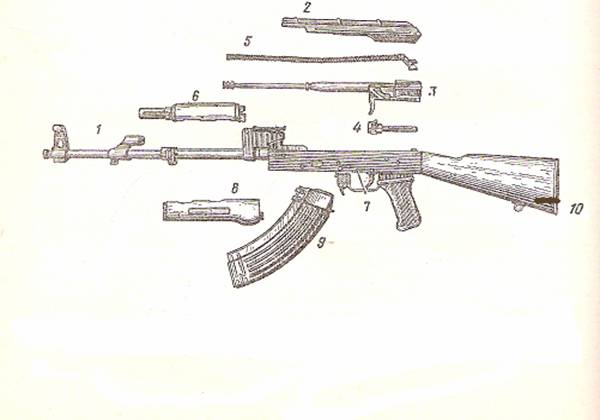 11
1 -ствол со ствольной коробкой, с прицельным приспособлением и прикладом; 2-крышка ствольной коробки; 3- затворная рама; 4-затвор; 5- возвратный механизм; 6- газовая трубка со ствольной накладкой; 7- ударно-спусковой механизм; 8-цевьё; 9-магазин; 10 –пенал, 11-шомпол.
Назначение частей и механизмов  АКМ
Ствол служит для направления полета пули.
Ствольная коробка служит для соединения частей и механизмов автомата, обеспечения закрывания канала ствола затвором и запирания затвора.
Крышка ствольной коробки  предохраняет от загряз нения части и механизмы автомата, помещенные в ствольной коробке.
Прицельное приспособление служит для наводки автомата при стрельбе по целям на различные расстояния и состоит из прицела и мушки.
Приклад и пистолетная рукоятка обеспечивают удобство стрельбы из автомата.
Затворная рама с газовым поршнем предназначена для приведения в действие затвора и ударно-спускового механизма.
Затвор  служит для досылания патрона в патронник, закрывания канала ствола, разбивания капсюля и извлечения из патронника гильзы (патрона).
Возвратный механизм предназначен для возвращения затворной рамы с затвором в переднее положение.
Газовая трубка со ствольной накладкой служит для направления движения газового поршня и предохранения рук от ожогов при стрельбе.
Ударно-спусковой механизм предназначен для спуска курка с боевого взвода или с взвода автоспуска, нанесения удара по ударнику, обеспечения ведения автоматического или одиночно го огня, прекращения стрельбы, предотвращения выстрелов при незапертом затворе и для постановки автомата на предохранитель. 
Цевье служит для удобства действий с автоматом и для предохранения рук от ожогов. 
Магазин предназначен для помещения патронов и подачи их в ствольную коробку. 
Штык-нож присоединяется к автомату перед атакой и служит для поражения противника в рукопашном бою, а также может использоваться в качестве ножа, пилы (для распи ловки металла) и ножниц (для резки проволоки).
Принцип действия автомата Калашникова
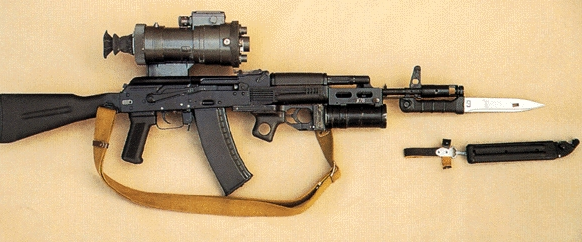 Разборка автомата может быть:
неполная - для чистки, смазки и осмотра автомата;

полная – для чистки автомата при полном загрязнении, ремонте.
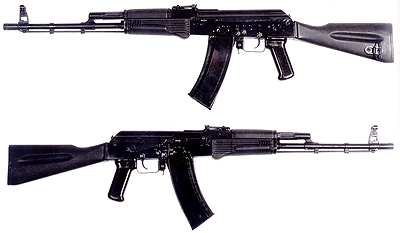 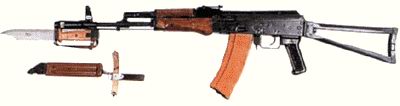 Порядок не полной разборки автомата:
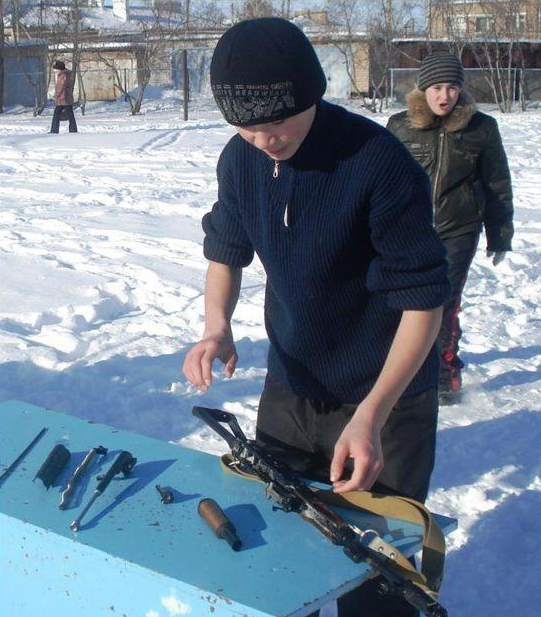 отделить магазин;
проверить  нет ли наличие патрона в патроннике, спустить курок с боевого взвода
вынуть пинал с принадлежностью;
отделить шомпол;
отделить дульный тормоз- компенсатор
отделить крышку ствольной коробки;
отделить возвратный механизм;
отделить затворную раму с затвором;
отделить затвор от затворной рамы;
отделить газовую трубку со ствольной накладкой
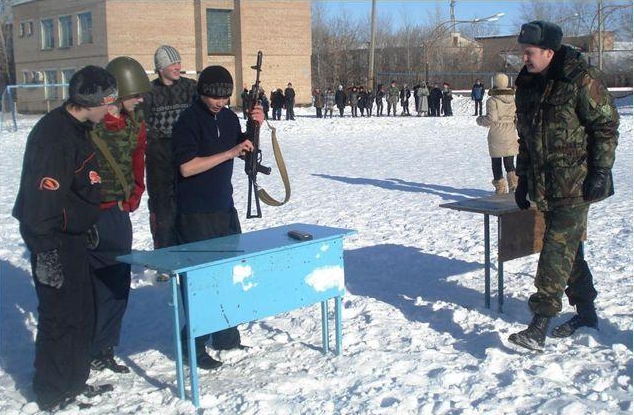 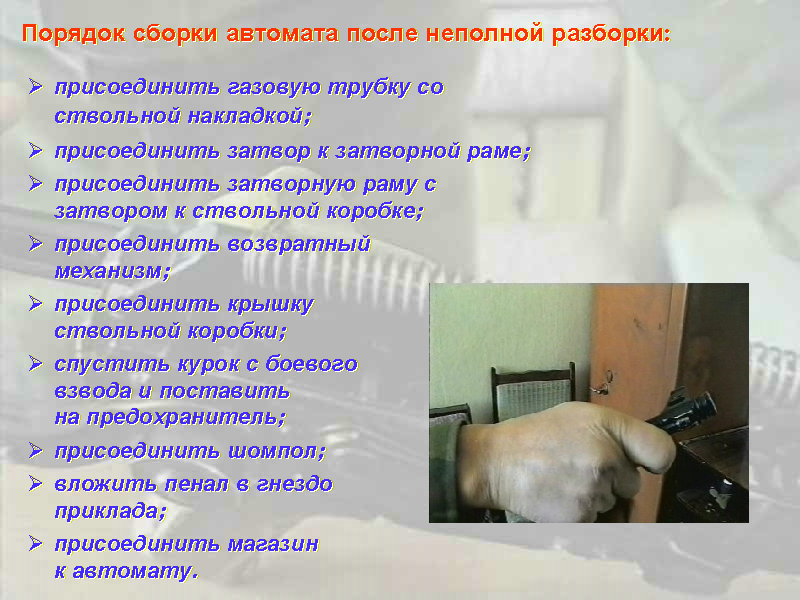 Показатели оценки ученика при выполнении сборки, разборки автомата.
разборка 15с-«5», 18с.-«4», 21с.-«3», за время свыше – пересдача;
сборка 21с.-«5», 24с.-«4», 27с.-«3», за время свыше – пересдача;
За каждое нарушение порядка сборки, разборки, а так же нарушение техники безопасности учащийся получает штрафное время 3с. за каждую ошибку.
Тема занятия: 
«Назначение, боевые свойства, общее устройство автомата
     Калашникова. Порядок неполной разборки и сборки автомата»

Цели занятия: 
1.Познакомить с устройством автомата Калашникова и с биографией его создателя.
2. Выработать первоначальные  умения и навыки при обращении с оружием.
Задачи занятия: 
1. Познакомиться с историей создания автомата Калашникова.
2.  Назначение, боевые свойства, общее устройство автомата 
3. Принцип действия автомата Калашникова.
4. Порядок неполной разборки и сборки после неполной разборки АКМ.